Excel
Grade 12 CAT
If
If it is sunny we will go to the beach, if it rains we will stay at home
This function is used when you have a choice of two options:
If you get over 40% you have passed, otherwise you have failed 
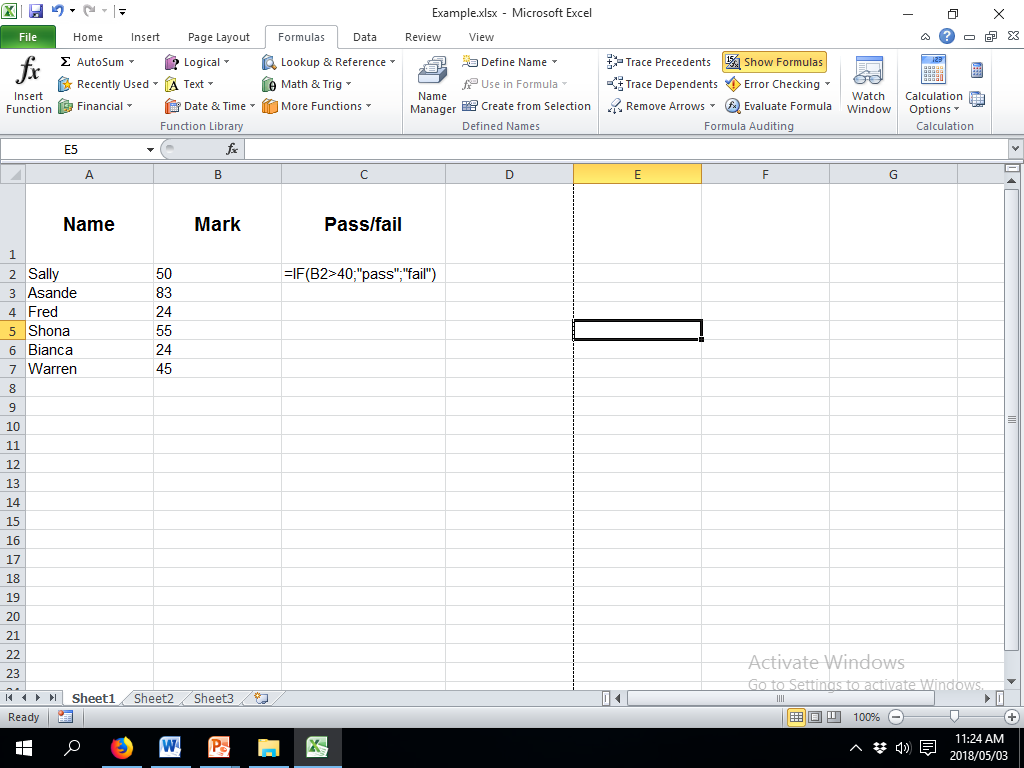 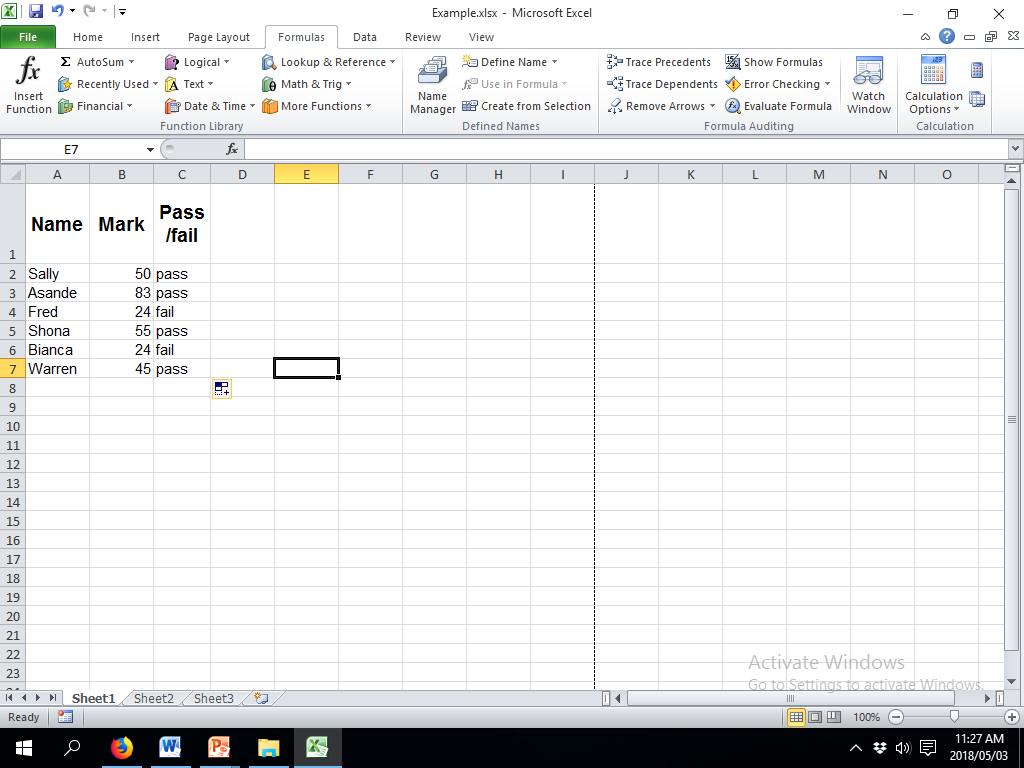 Use Autofill
Change some numbers
to see the effect
Nested If
This is an IF statement Inside an IF statement
If it is sunny we can go to the beach or we can go for a drive, if it rains we will stay at home
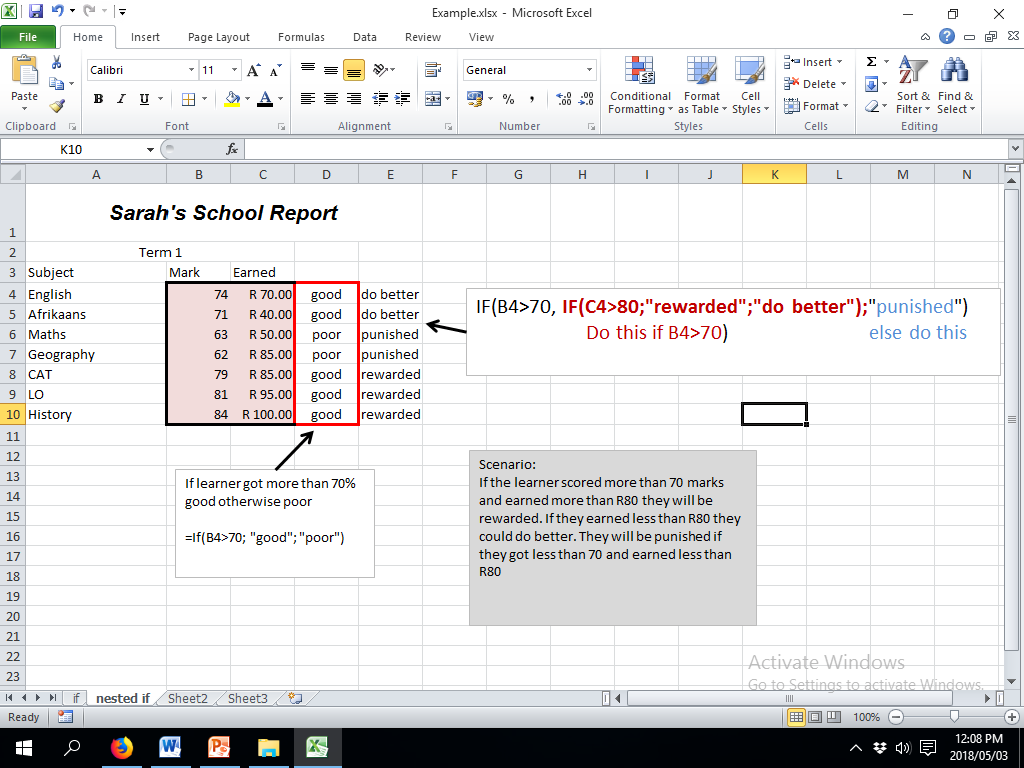 Vlookup
This function is used when you need to get a value from another place in the spreadsheet or from another sheet in the file.
Work out the first one in the column then autofill.
In the formula a sheet reference has ! After it.
Example
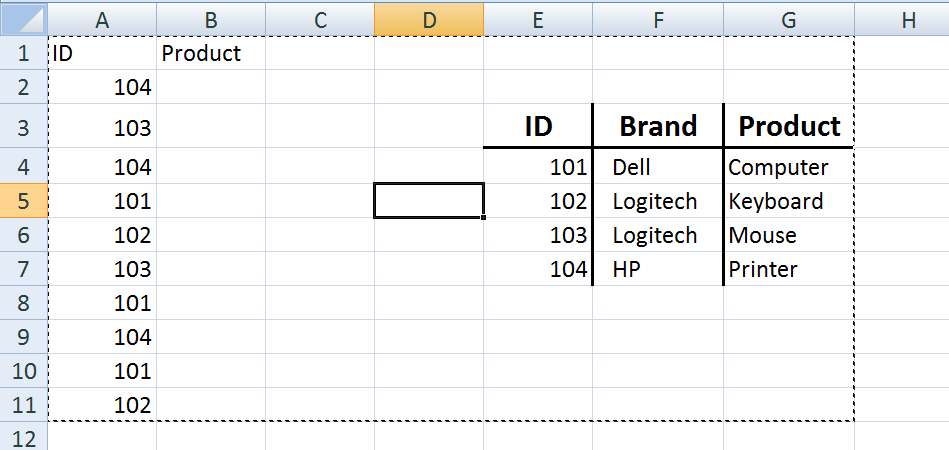 This is what you are
looking for:
e.g. the car make, 
the publisher, 
the occupation, the ID
In our example it will be A2
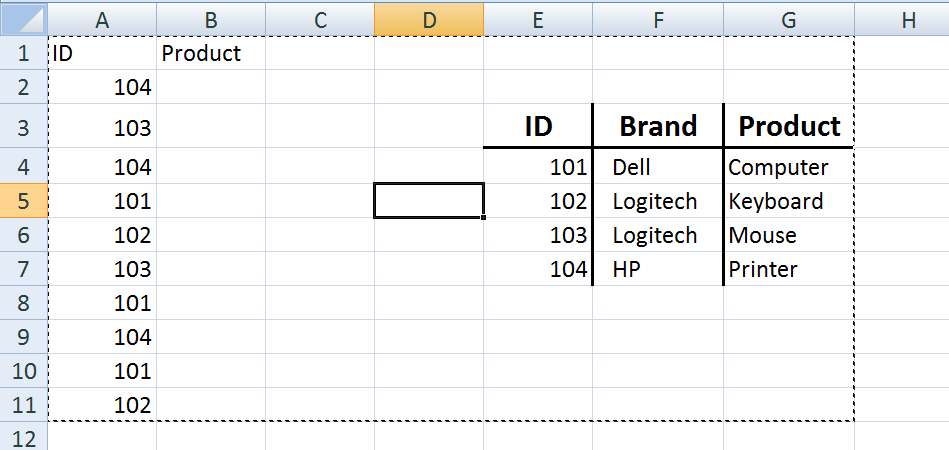 This is the entire table
that you are using to
get the value you want
In our example it is E4 to G7
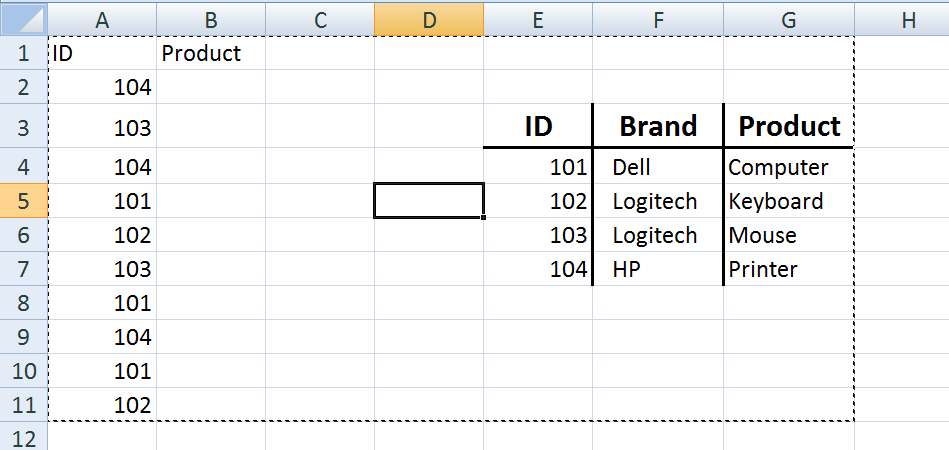 You must use ABSOLUTE referencing (dollar signs) in the table array – e.g.  $f$4:$g$16   if you need to use the autofill option
Which column 
of the table has 
your value? The 
first column you 
selected will be 
column 1.
If you are looking for the brand it will be the 2nd column.
If you are looking for  the product it will be the 3rd column
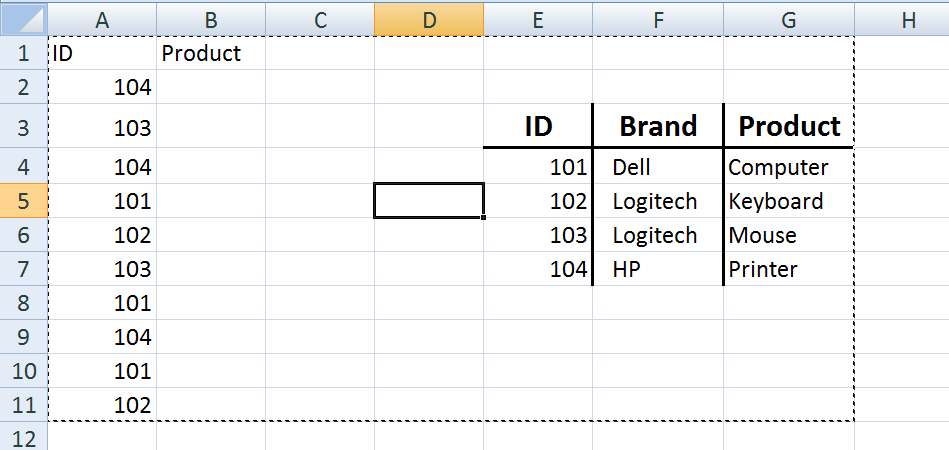 If you choose FALSE 
then an exact match 
must be found.
If you choose TRUE 
then it will find the 
closest match.
This can be omitted
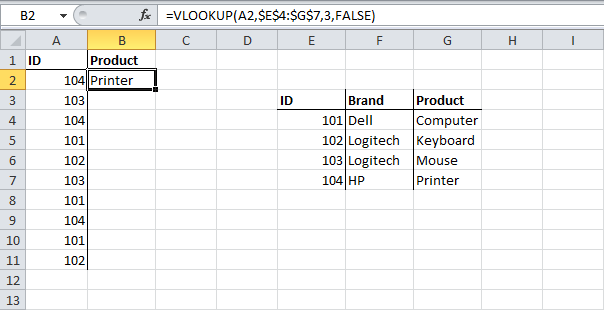 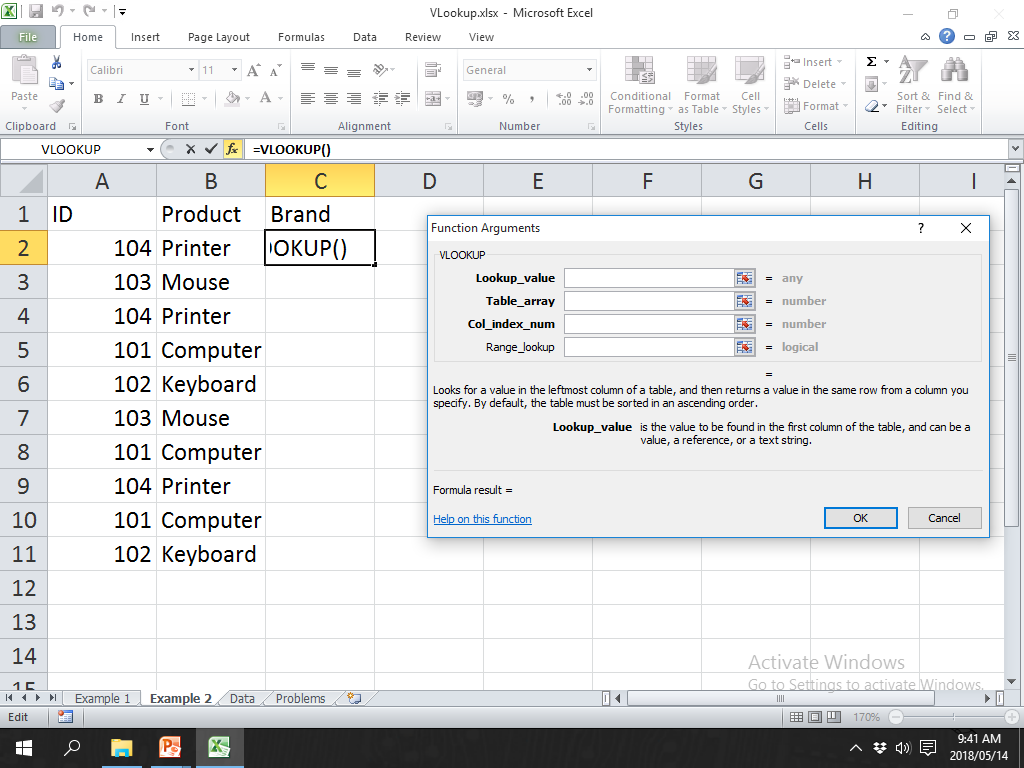 What do you wantto look up?
Where is you information?
Which columnis the info?
This is not needed
Round
Round
Needs the number and the number of decimal places
Roundup
Needs the number and the number of decimal places
Rounddown
Needs the number and the number of decimal places
Int
Needs the number
Trunc
Needs the number and the number of decimal places
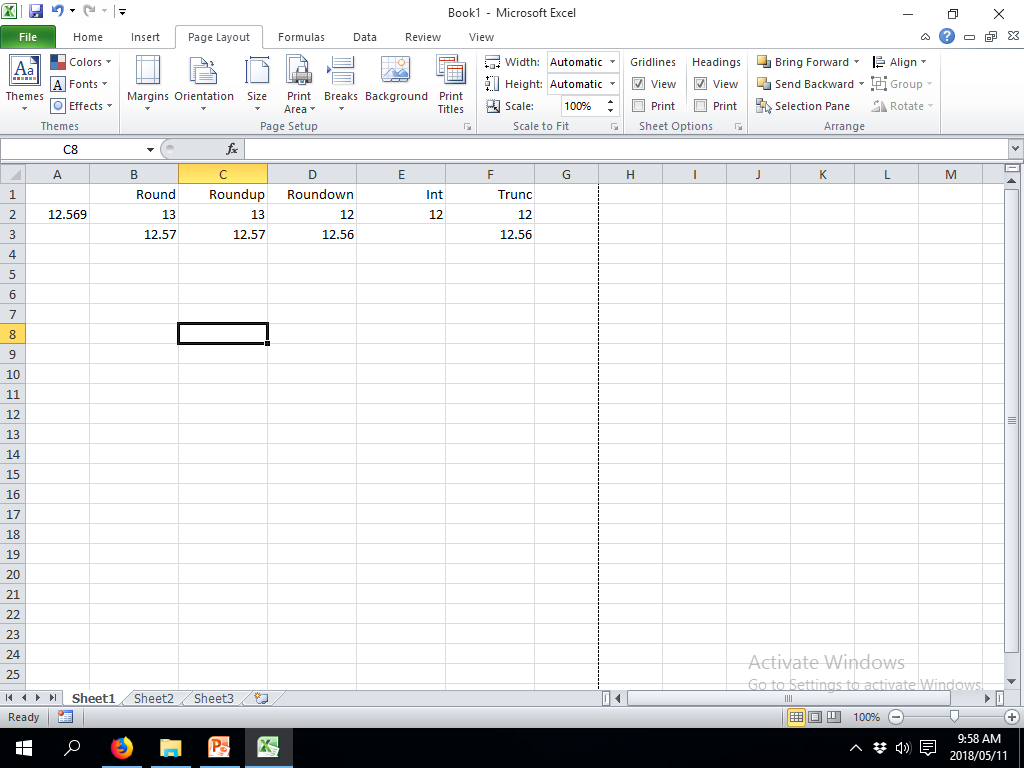 Text Functions
Even though Excel is used a lot for its calculation capabilities, it has some very powerful text functions.
This enhances the program and gives it many features that enable it to deal with data
Text Functions - Left
This function peels off a number of characters from the left.
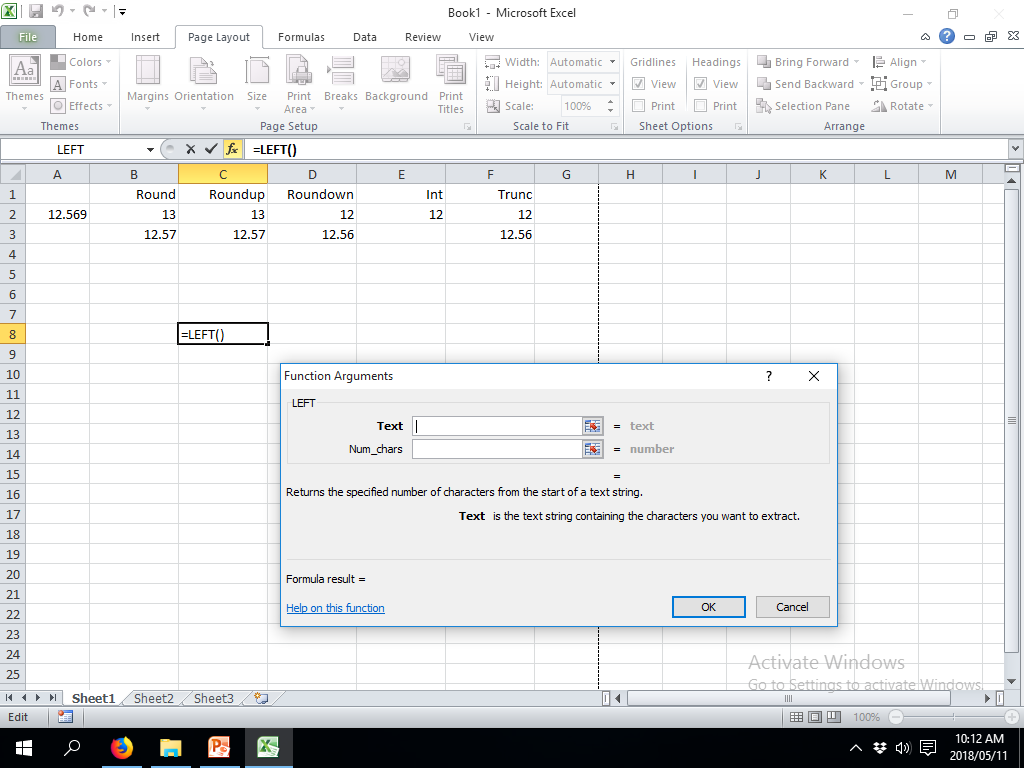 The text
reference
How many
chars
Text Functions - Right
This function peels off a number of characters from the right.
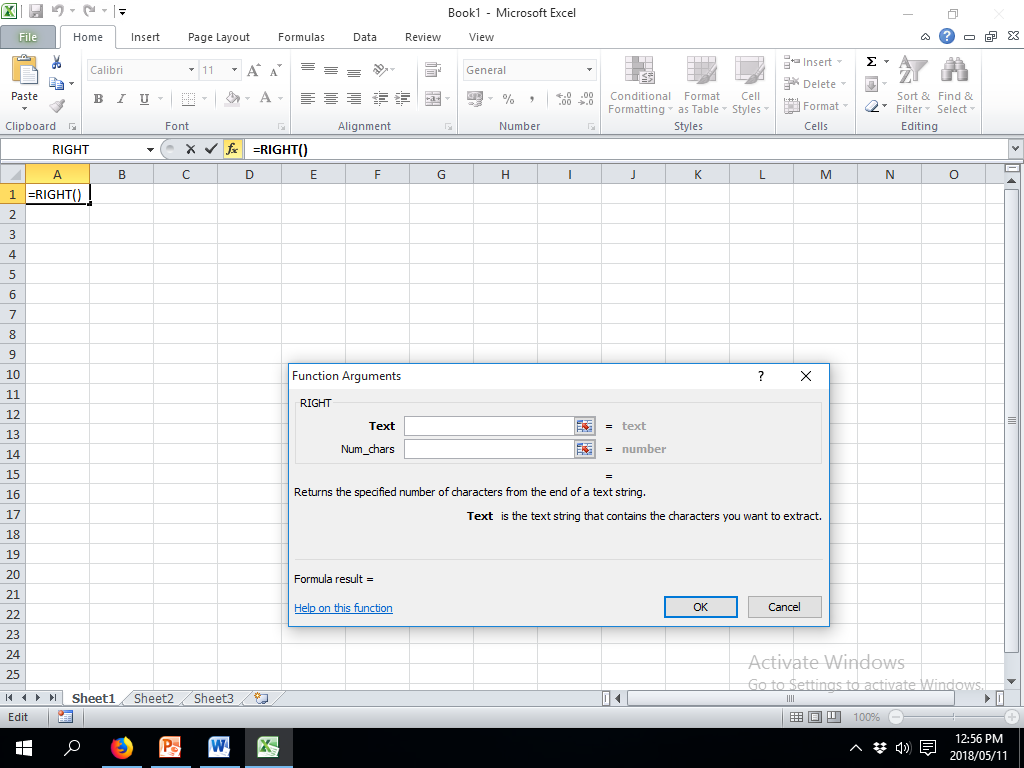 The text
reference
How many
chars
Text Functions - Mid
This function peels off a number of characters from the middle. It needs an additional bit of information
The text
reference
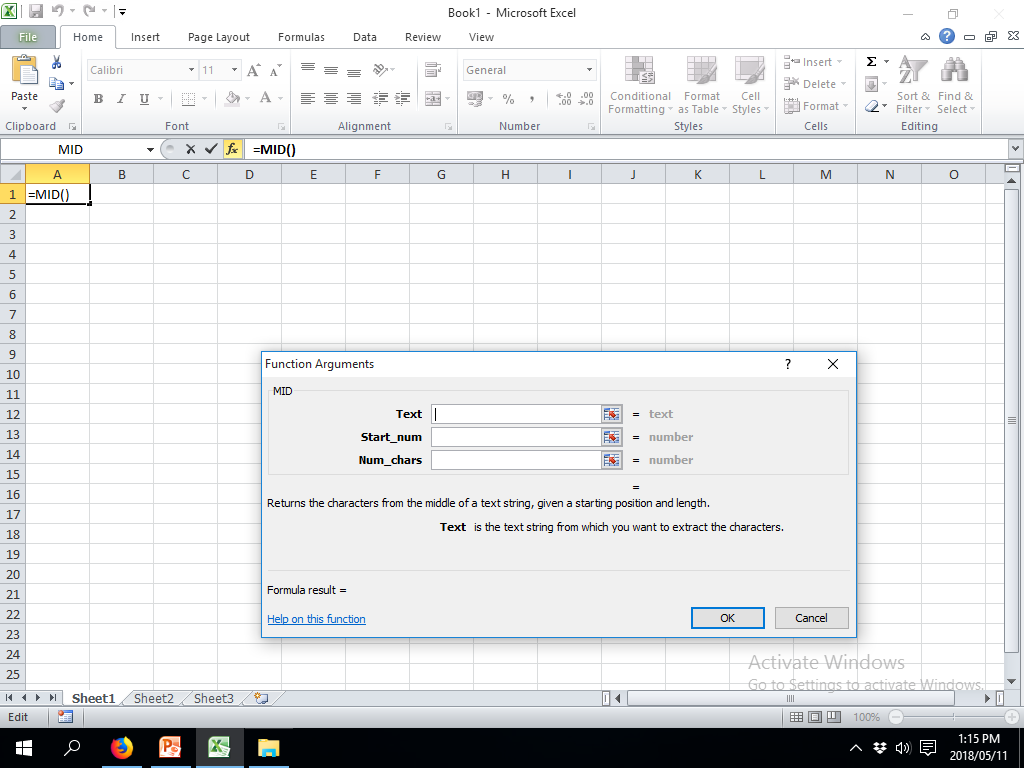 Where do I start
How many
chars
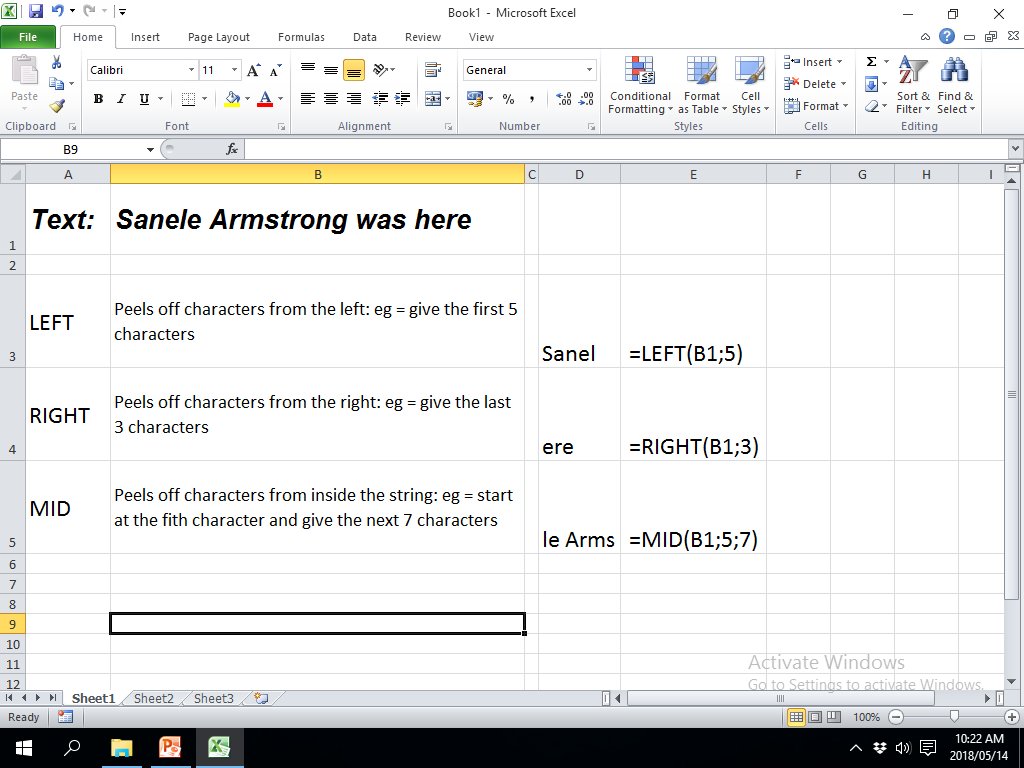 Text Functions - Concatenate
The English word Concatenate means “Join together” And that is what we are going to do. We are going to join 2 or more strings together to form another string
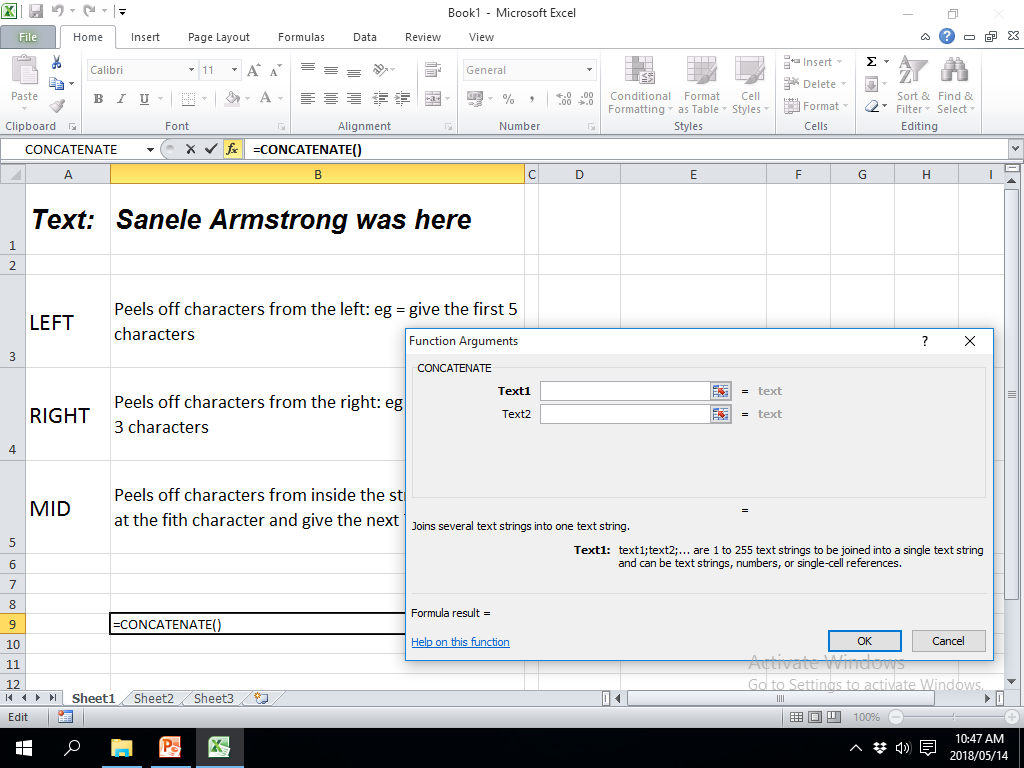 Joining strings together
=concatenate(String1, string2, str……… etc) Or
=cell1&cell2&cell3 ……etc
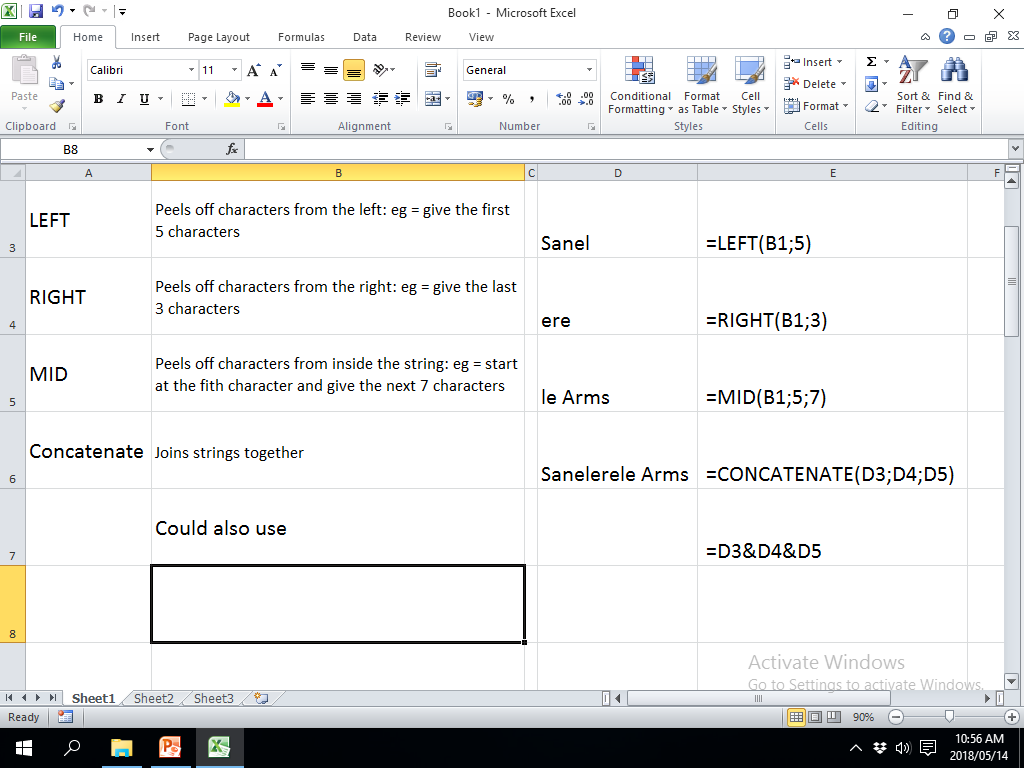 OR
Text Functions - Len
This counts how many characters there are in a string.
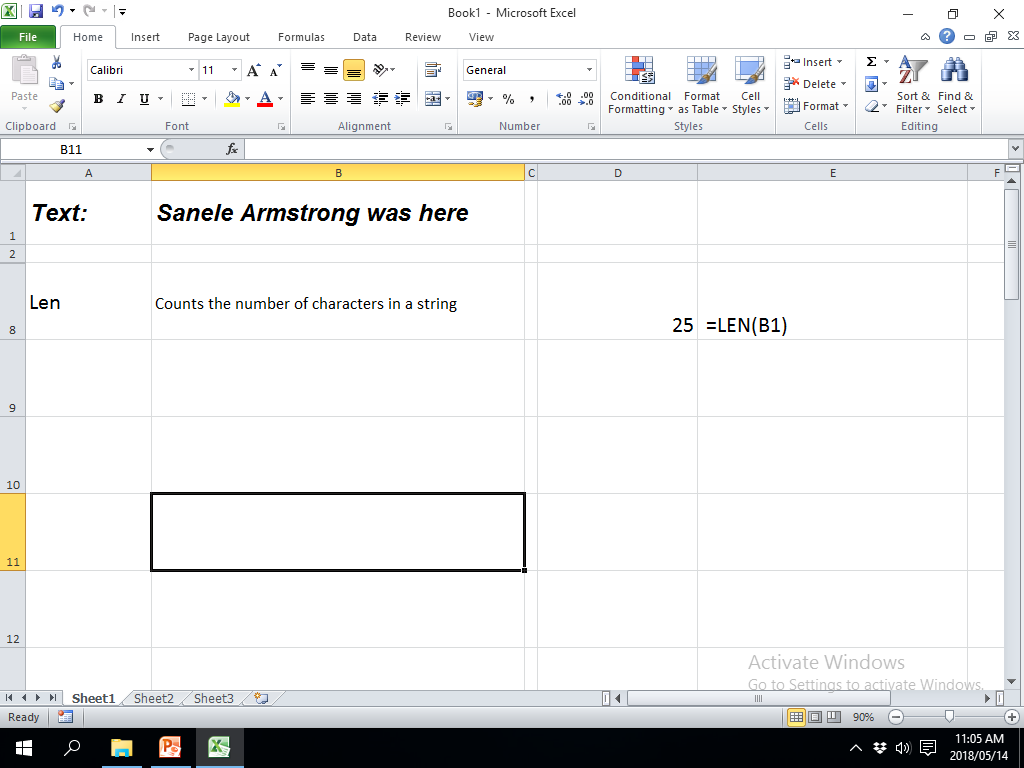 Text Functions - Value
Converts a text field number to an actual number. E.g. all phone numbers are stored as text. This will peel off the number so that it can be used in calculations
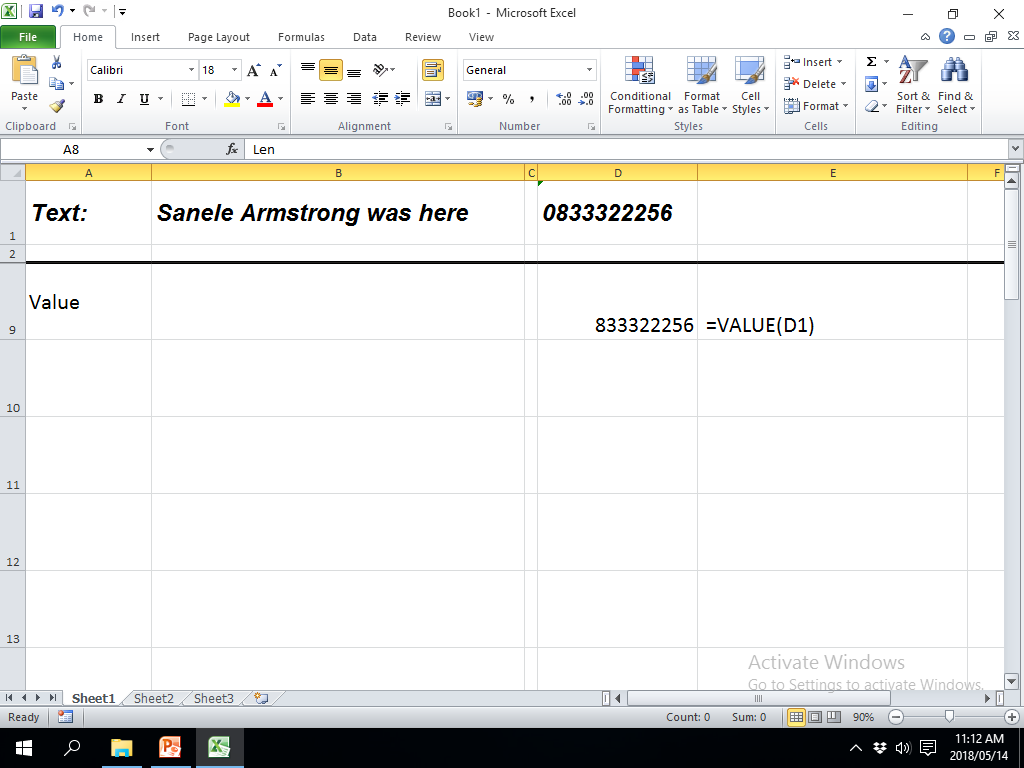 Text Functions - Find
Gives the number of characters up to and including the required text. Useful for finding spaces.
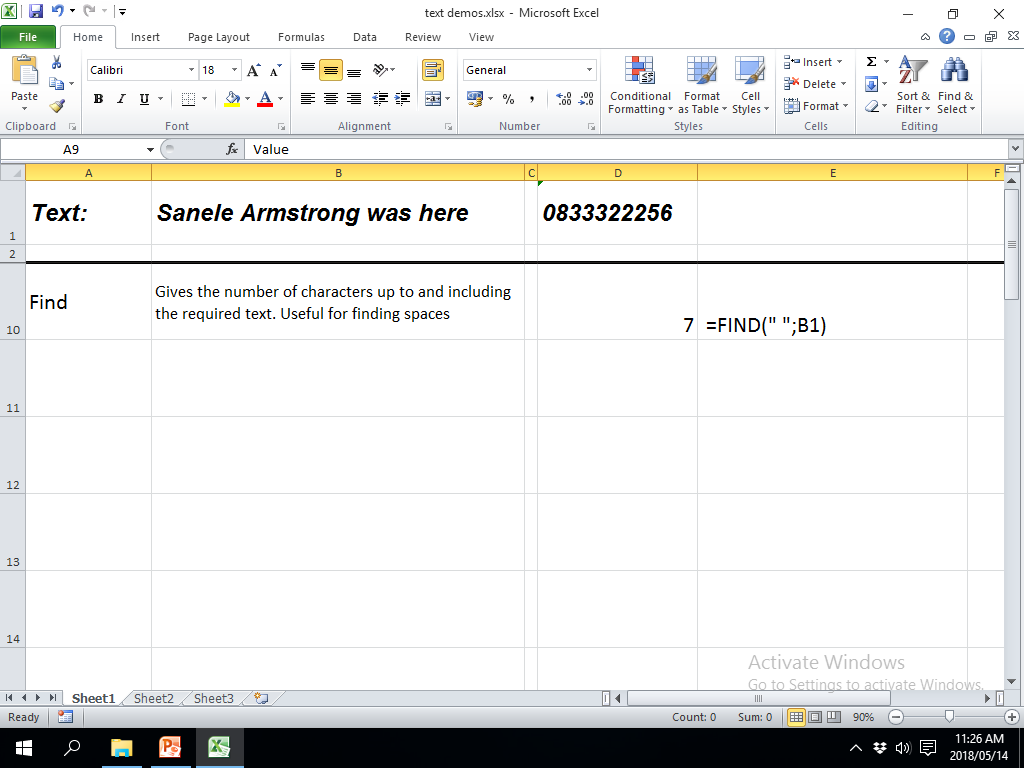 Text Functions – Upper (or Lower)
Converts the selected text to UPPER (or LOWER) case
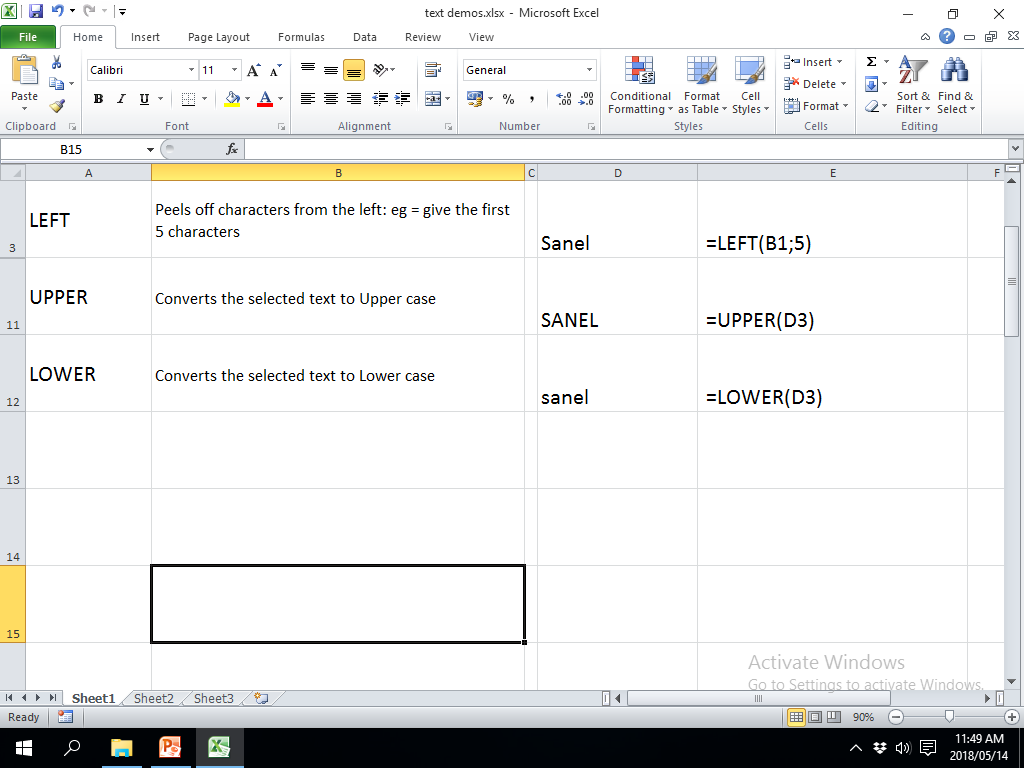 Text Functions - Trim
Removes EXTRA spaces between words
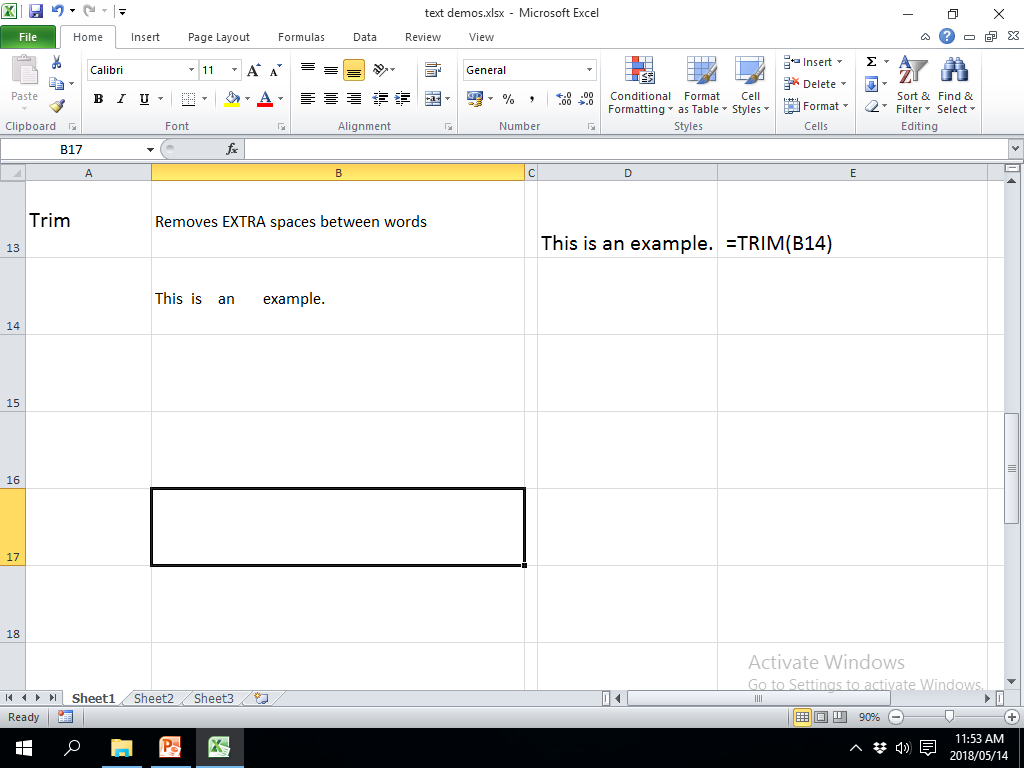 Date and Time-